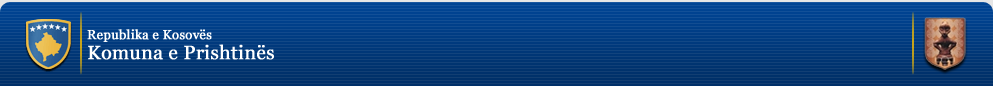 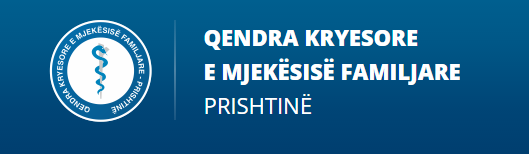 RAPORT  vjetor I shËrbimeve   shËndetËsore -2018
STRUKTURA ORGANIZATIVE E QKMF
SEKTORI I MJEKËSISË FAMILJARE
SEKTORI I ADMINISTRATËS
ZYRA E PERSONELIT
SHËRBIMI SHËNDETIT PUBLIK  
IMUNIZIMI ME VAKSINIM
SISH
ZYRA JURIDIKE
SHËRBIMI SHËNDETIT ORAL
ZYRA PËR BUXHET DHE FINANCA
SHËRBIMI I EMËRGJENCËS MJEKËSORE
ZYRA E PROKURIMIT
SHËRBIMI KONSULTATIVË
ZYRA PËR INFORMIM SHENDETESOR
SHËRBIMI I EDUKIMIT TË PUNONJËSVE NË QKMF
ZYRA PËR SHËRBIME TEKNIKE
SHËRBIMI DIAGNOSTIK
BARNATORJA QENDRORE
SHËRBIMI I TRANSPORTIT TE PACIENTEVE
Struktura kadrovike  qkmf- 2018
Rapotr vjetor I shËrbimeve shËndetËsore– 2018
Krahasuar me vitin 2017  nr. I  sh. Shëndetësore    janë 15%
Rapot vjetor I vizitave mjekËsore – 2018
Krahasuar me vitin 2017  nr. I  vizitave mjekësore janë më shume për   -+ 8%
Vizitat mjekËsore sipas viteve
Vizitat mjekËsore NË  njësitË e qkmf -2018
Mesatarja  ditore  e  vizitave  mjekËsore                    sipas  Njësive
Vizitat mjekËsore NË amf
Mesatarja  ditore  e  vizitave  mjekËsore   nË amf
Mesatarja ditore e vizitave  mjekËsore sipas njËsive
PARTICIPIMI nË  njËsit e qkmf (%)
PARTICIPIMI  sipas njËsive nË  QKMF
REFERIMET JASHT  KUJDESIT PARËSOR shËndetËsore  nË (%)
(pacient të trajtuar jashtË KPSH janË 20%)
REFERIMET  e pacientËve nË  emergjencË
Vizitat  mjekËsore  sipas  grupmoshave  (%)
Vizitat mjekËsore sipas  vendbanimit  2018
RAPORT I   sektorit
mjekËsisË familjare
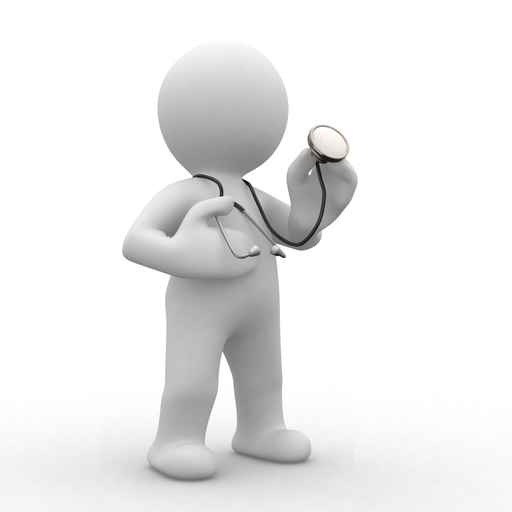 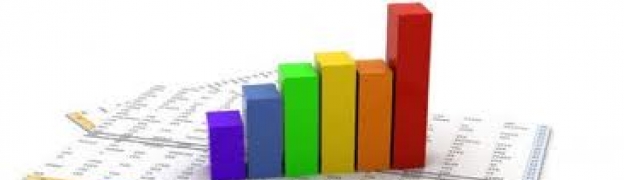 MESATARJA  DITORE  E VIZ. MJEK. TË  MJEKSISë FAMILJARE SIPAS QENDrave
VIZITAT MJEKËSOR  DHE MESATARJa DITORE NË NDRriMIN E NATËS  dhe  SHËRBIMIN SHTËPIAK
shËrbimet shËndetËsore
shËrbimet shËndetËsore
shËrbimet shËndetËsore gjinekologjike
RAPORT I shËrbimit  specialistik -konsultativ
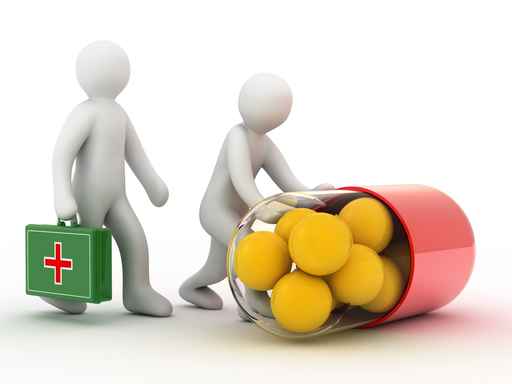 vizitat mjekËsore  dhe  mesatarja Ditore nË  shËrbimin  pediatrik
mesatarja ditore e viz. mjek. nË shËrbimin  specialistik
vizitat  mjekËsore  dhe mesatarja  Ditore e vizitave  gjinekologjike sipas Qendrave
vizitat mjekËsore dhe  mesatarja ditore  nË  shËrbimin dermatologjik
RAPORT I   shËrbimit 
Diagnostik
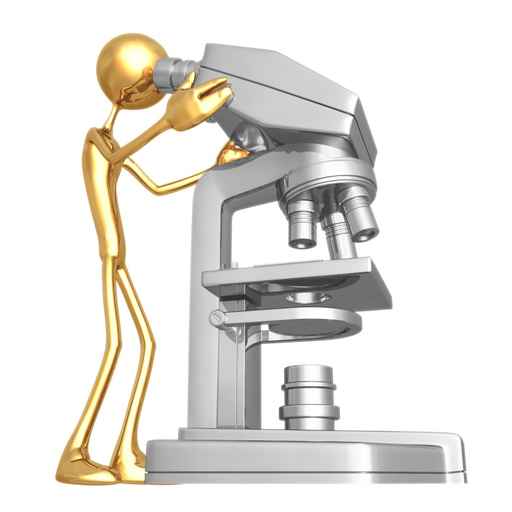 Numri I shËrbimeve  DIAGNOSTIKe pËr 2018
RAPORT I   njËsive  laboratorike  2018
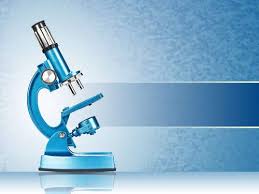 mesatarja ditore e  e pacientËve  pËr analiza  laboratorike
Numri I analizave laboratorike  sipas qendrave  pËr vitin 2018
Numri I analizave laboratorike gjithËsejt ËshtË 887420
Vlerat patologjike tË analizave laboratorike   sipas qendrave  nË % pËr 2018
vlerat patologjike  tË analizave laboratorike janË 15%
RAPORTET E njËsive  radiologjik
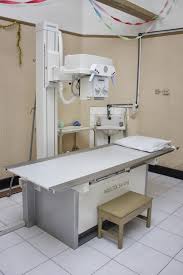 Numri I PacientËve   pËr  ekzaminime  Radiologjike  sipas njËsive
Mesatarja ditore e Nr. TË  pacienteve  pËr  ekzaminime radiologjike
Numri I grafive pËr  ekzaminim  sipas sistemeve  (nr.28447)
Numri I grafive pËr  ekzaminim  sipas sistemeve
Numri I grafive pËr  ekzaminim  sipas sistemeve
Numri I ekzaminimeve radiologjike pËr vitin 2018 ishte -  28447)
RAPORT I   shËrbimit   
shËndetit publik
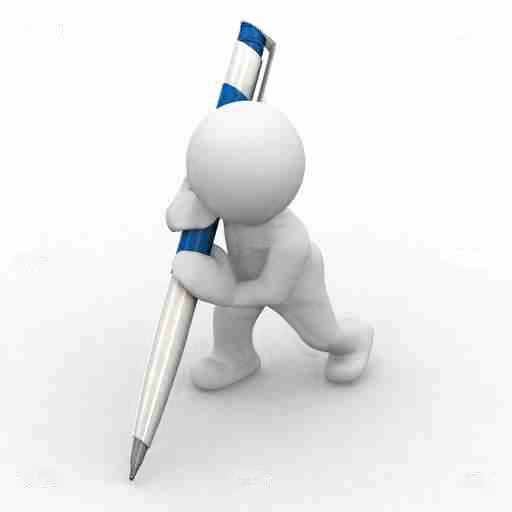 RAPORT I imunizimit   tË obliguar sipas kalendarit pËr  primovaksine 2018
nr. I femjve. Te perfshire ne vaksin te rRegullt eSHte  (19172)
TË  VAKSINUARIT ME VAKSINËN  E  GRIPIT SEZONAL
Raportimi I sËmundjeve  ngjitese masovike kronike dhe malinje për vitin 2018
Numri I SËMUNDJEve NGJITËSE
Numri  I SËMUNDJEve  MASOVIKE KRONIKE
6787
IPTR –2636
Diaret acute –14293
Varicella –1513
Dyshimi ne influence ILI –15697
Parotiti epidemic – 15
Morbili – 6
Pertusis - 1
Sy. e verdhezes ac.-3
Herpes Zoster – 4
SST – 49
TBC - 307
Numri I  sëmundjeve malinje -181
SËmundjet malinje
Numri total I sËmundjeve malinje ËshtË 181
Raportimi  I rasteve të vdekjeve për  2018
Numri I rasteve të raportuara  mbi vdekjen ishte 123 , prej tyre  MEShkuj  61 dhe femra   62
vdekshmËria sipas  grupmoshave–2018
pËrqindja e fËmijËve  ( 0-2dhe 2-5 v.)të  matur sipas  standardeve  tË obsh   qkmf – prishtinË  2018
Vlerat e arritura te  fËmijËve  ( 0-2&2-5 v.)të matur  sipas standardeve  tË obsh
RAPORT I  shËrbimit SHËNDETIT ORAL
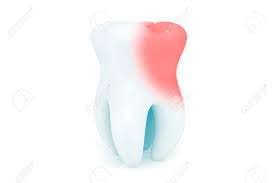 vizitat stomatologjike  sipas qendrave
mesatarja ditore e  shËrbimit stomatologjik sipas qendrave
raport I shËrbimit specialistik dhe tË pËrgjithshëm i PoliklinikËs stomatologjike -2018
vizitat stomatologjike   ,2018
shËrbimet  stomatologjike
shËrbimet stomatologjike ,2018
shËrbimet  stomatologjike
shËrbimet stomatologjike
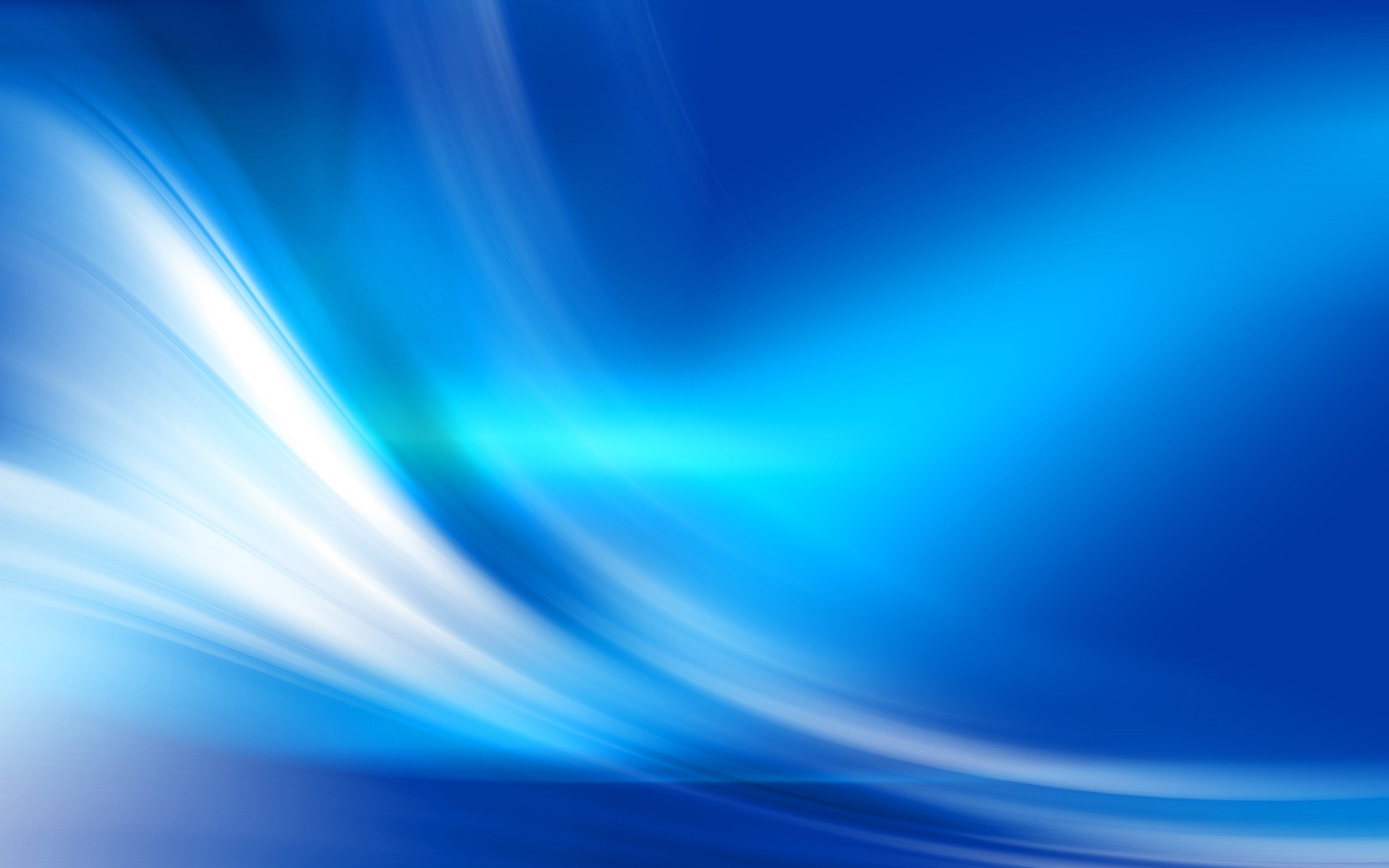 falEminderit pËr vËmendje